پیشگیری و تشخیص زودرس سرطان پستان
آبان 1397
گروه سلامت جمعیت و خانواده 
مرکز بهداشت استان
مقدمه
سلامت زنان و به ویژه مادران از مفاهیم زیربنایی در توسعه است زنان حدود نیمی از جمعیت جهان را تشکیل می دهند ونه تنها مسئول سلامت خود هستند بلکه محور سلامت خانواده بوده   وتاثیر بسزایی برسلامت فرزندان ،خانواده و جامعه پیرامون دارند.

امروزه یکی از عوامل نگران کننده در سلامتی زنان سرطان پستان است. در اکثر کشورهای دنیاسرطان پستان شایعترین سرطان در زنان می باشددر ایران نیز این بیماری در صدر سرطانهای زنان قرار دارد وبروز ان در حال افزایش است
2
اهمیت تشخیص زودرس کانسر پستان
قابلیت درمان کامل در صورت تشخیص بموقع 
عدم تحمل هزینه گزاف درمانی در صورت تشخیص به موقع 
بی ضرر بودن اقدامات تشخیصی ازجمله ماموگرافی
سه روش تشخیص سرطان زودرس  پستان
معاینه ماهیانه توسط خود یا خودآزمایی 
معاینه  توسط پزشک و ماما 
ماموگرافی
خود آزما یی پستان( SBE )
خودآزمایی پستان هیچ هزینه ای برای خانواده ندارد و در هر ماه فقط 10 دقیقه وقت و کمی حوصله برای انجام آن لازم است
مهمترین نکات در خود آزما یی پستان
هر ماه انجام شود .
به طور کامل انجام گیرد. 
هر تغییر غیرعادی به مرکز بهداشتی درمانی مراجعه نماید .
بهترین زمان شروع خود آزما یی پستان( SBE )
ازسن 20 سالگی و هر ماه 2 الی 3 روز پس از قطع خونریزی عادت ماهانه خود ازمایی پستان را انجام دهند 
دوران یائسگی و حاملگی و شیردهی معاینه را در روز اول هر ماه یا هر روز دلخواه دیگرمی توانند انجام دهند
خود آزمایی را نباید  قبل  یا در زمان عادت ماهانه انجام داد چون پستانها متورم و درد ناک هستند  
به هیچ وجه نباید  هنگام  حاملگی یا شیردهی   خود آزمایی پستان  را متوقف شود.
نحوه خود آزمایی پستان
نگاه کردن 
لمس
نگاه کردن به پستانها  در جلوی آینه :
نگاه کردن از روبرو  دست ها در دو طرف بدن آویزان  از پهلو و پستانها 
دستها را در دو طرف سر به صورت صاف بالا ببرید و به پستانها نگاه کنید 
کف دستها را پشت سر قفل کرده  و شانه ها را به عقب بکشید
دستها  را بر روی کمر فشار داده  و شانه ها را به عقب بکشید 
خم شوید و دستها  به صورت آویزان  در دو طرف تنه قرار دهید.
لمس پستانها در هنگام حمام کردن در زیر دوش به علت خیس و لغزنده  بودن انگشتان و پستانها بهتر صورت می گیرد.
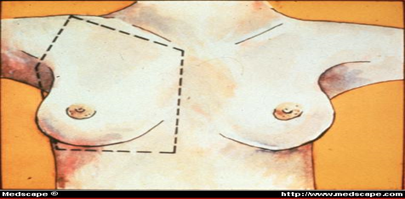 لمس پستانها
ابتدا به پشت درازبکشید. 
یک بالش کوچک زیرشانه سمت معاینه بگذارید و دست سمت معاینه را زیرسرتان بگذاریدو از نرمه انگشتان دست مقابل  جهت معاینه استفاده کنیدو بافت پستان را بین پوست ودنده ها فشار دهید.
از اطراف  پستان به طرف نوک پستان در دایره های فرضی هم جهت عقربه های ساعت لمس نمایید.
پس از لمس هرپستان، زیر بغل همان طرف را لمس نمایید .
در انتهای معاینه پستانها را در جهات مختلف مانند حالت دوشیدن فشار دهید و به ترشحات نوک پستا ن توجه نمایید
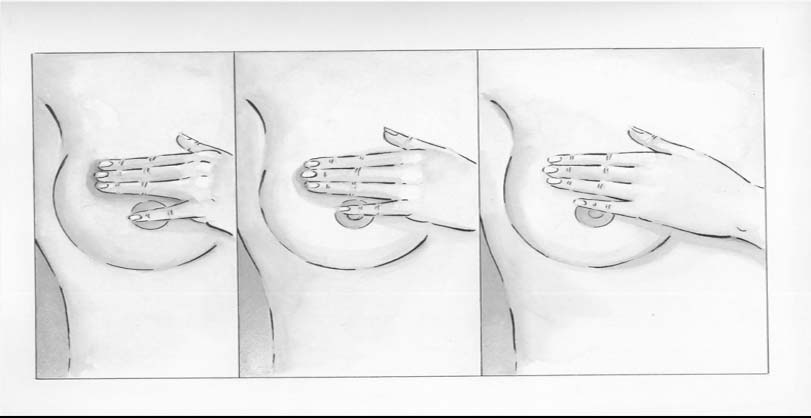 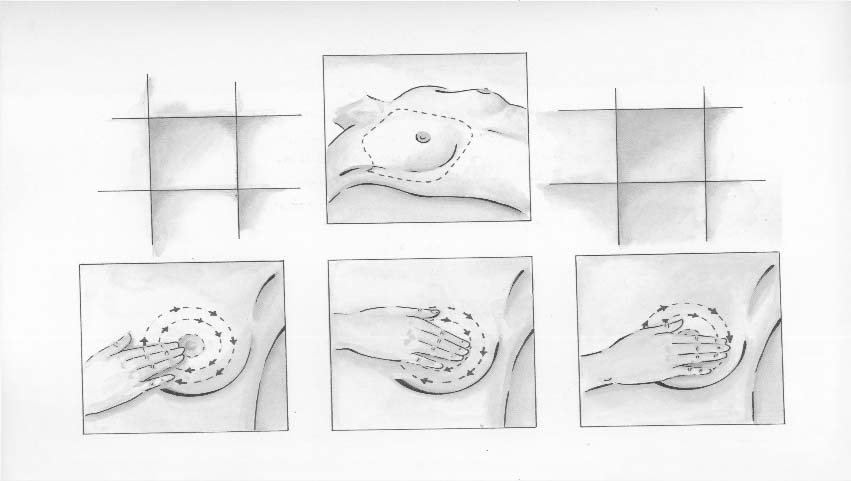 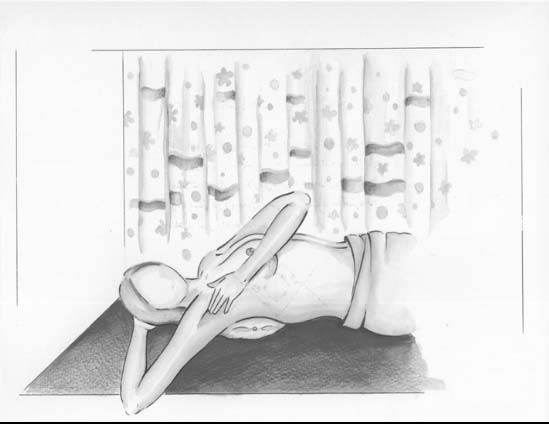 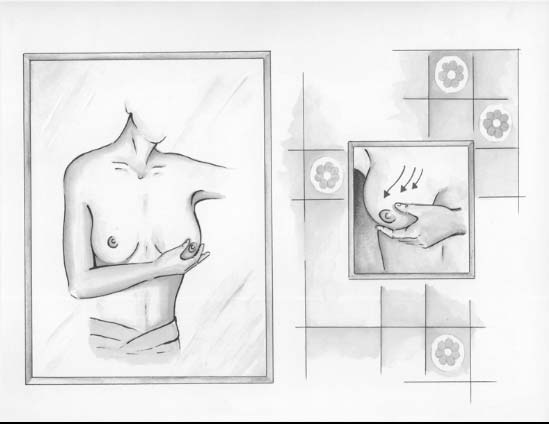 معاینه بالینی پستان
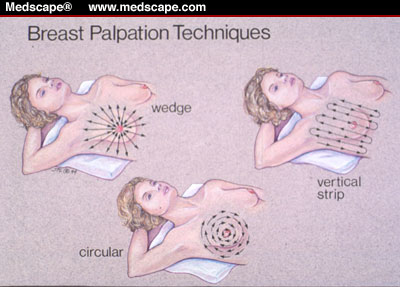 معاینه  توسط پزشک و ماما
تمام خانم های بالای  30 تا 69 سال باید توسط ماما یا پزشک معاینه شوند . زنان 30 تا 40 سال هر دوسال یکبار و زنان 40 سال به بالا هرسال معاینه توسط ماما یا پزشک صورت گیرد.
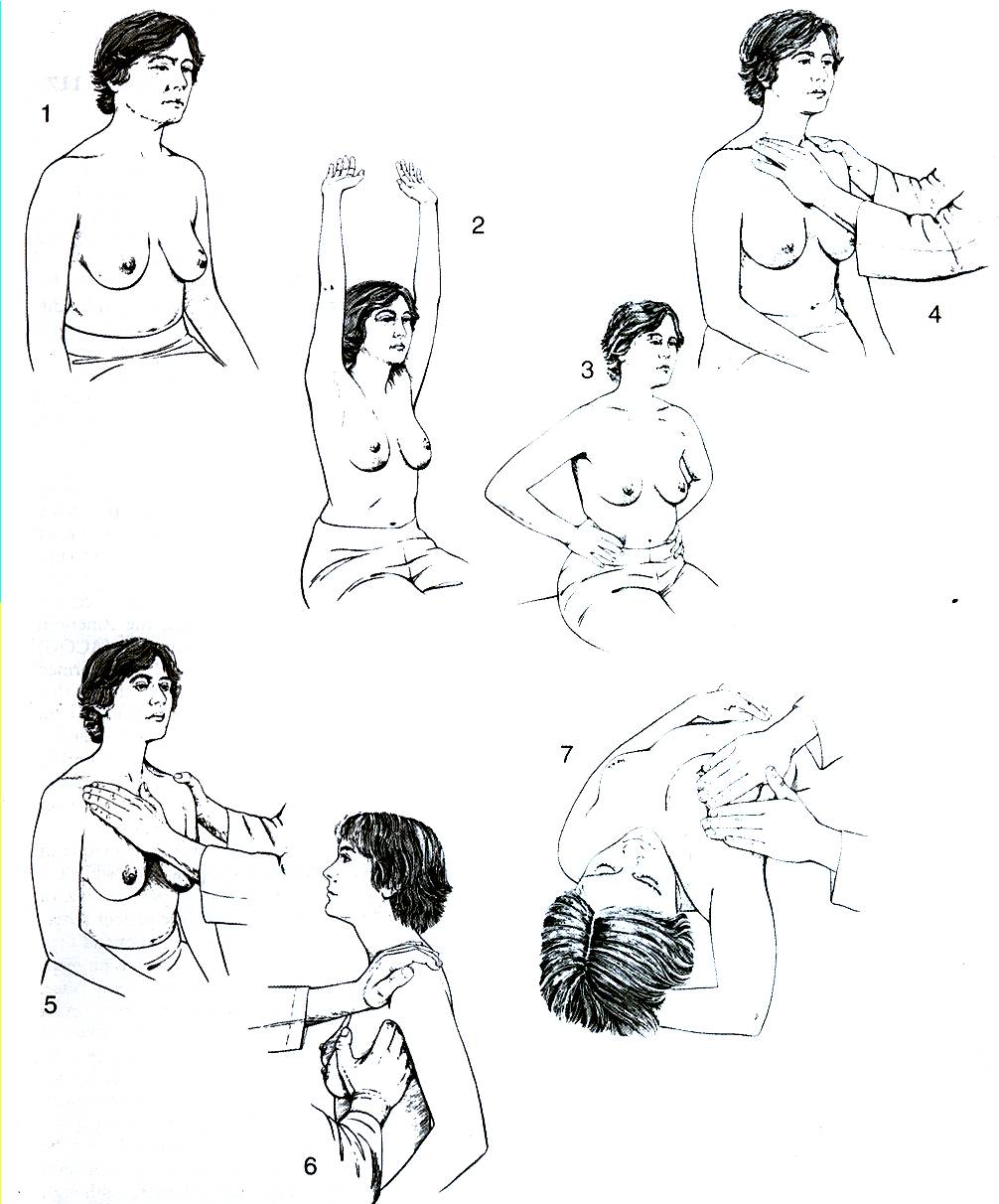 علائم احتمالی سرطان پستان
توده ها در لمس 
به صورت سفت یا سخت احساس می شوند .
حرکت نمی کنند و به قسمت های اطراف خود چسبیده اند.
منفرد و بدون درد هستند .
گاهی اوقات تنها علامت سرطان پستان  می تواند بزرگ شدن  غدد لنفاوی زیر بغل باشد  که به صورت توده های سفت  در زیر بغل لمس می شود.               
گاهی اوقات به علت بزرگی بیش از حد یک تومور پستان در یک طرف به طور واضحی بزرگتر از طرف مقابل می شود.
شایعترین شکل بروز سرطان  پستان  یک توده سفت و بدون درد است.
ترشحات پستانی
شامل :  
ترشحات خونی یا آبکی 
ترشحاتی که خوبخود  بدون فشار خارج می شوند .
ترشحاتی که از یک پستان واز یک مجرای نوک پستان خارج می شود .
ترشحاتی که همرا با غده ای در پستان باشند .
ترشحات پستان بعد از یائسگی
تغییرات پوست  پستان
به صورت فرورفتگی یا کشیدگی پوست 
ایجاد زخم در پوست  و ورم پستان  و شبیه شدن به پوست پرتقال (نشانه پیشرفت بیماری)
تغییرات نوک پستان
فرو رفتگی ، قرمزی ، پوسته پوسته شدن همراه با خارش ، انحراف یا هرتغییری در نوک پستان
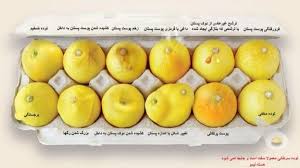 گاهی اوقات تنها علامت سرطان پستان  می تواند  بزرگ  شدن غدد لنفاوی  زیر بغل باشد  که به صورت  توده های سفت در زیر بغل  لمس می شود.
شایعترین محل بروز سرطان پستان
ربع فوقانی خارجی 50%
 نوك پستان18%
ربع فوقانی داخلي  15%
ربع تحتاني  خارجی 11%
ربع تحتاني داخلي  6%
احتمال ابتلا به سرطان پستان درچه زنانی بیشتراست؟( عوامل خطر(
اگر  سابقه سرطان  پستان و بستگان  نزدیک او مثل مادر ، خواهر ، دختر ،  خاله ، عمه ،  مادر بزرگ وجود داشته باشد.
اگر سابقه ابتلا قبلی به سرطان  پستان وجود داشته باشد.
اگر زایمان نکرده باشد .
 اگر  اولین  زایمان  او بعد از 30 سالگی باشد.
اگر اولین  قاعدگی او قبل از 12 سالگی رخ داده باشد. 
 اگر بعد ازسن 55 سالگی یائسه شده باشد
چاقی ومصرف چربی زیاد(اگربعدازیائسگی چاق شده باشد)
اگر سابقه برخی از بیماریهای  خوش خیم  پستان را داشته باشد.
اگر سابقه تابش اشعه  زیاد به قفسه  سینه را داشته باشد.
سابقه ابتلای قبلی به سرطان  در سایر قسمتهای بدن مانند سرطان  تخمدان، رحم ، روه بزرگ  و... را داشته باشد.
توصیه های خودمراقبتی برای پیشگیری و تشخیص زودرس سرطان پستان
وزن متعادلی داشته باشید.
از مصرف غذاهای پرچرب و سرخ کردنی ،نمک زده وآماده حاوی موادنگهدارنده،ترشی و کنسروها پرهیز کنید.
میوه ،سبزیجات ،غلات  وگوشت ماهی را بیشتر مصرف کنید.
حداقل 30دقیقه در روز فعالیت ورزشی داشته باشید.
از مصرف الکل و سیگار پرهیز کنید.
درصورت دارا بودن فرزند شیرخوار  شیردهی از پستان را مورد توجه قرار دهید.
سرطان پستان، تشخيص زودرس، درمان موفق
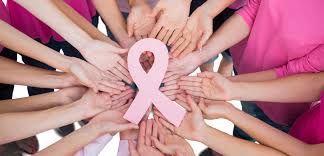 پیشگیری از سرطان پستان، دردستان شماست